«СТАЛИНСКИЙ АМПИР»
 В КОНТЕКСТЕ АРХИТЕКТУРНОГО АНСАМБЛЯ ДОМА ОТДЫХА «ИШИМСКИЙ»

Автор: Скоробогатов Александр
Научный руководитель: Т.Б. Шаймарданова
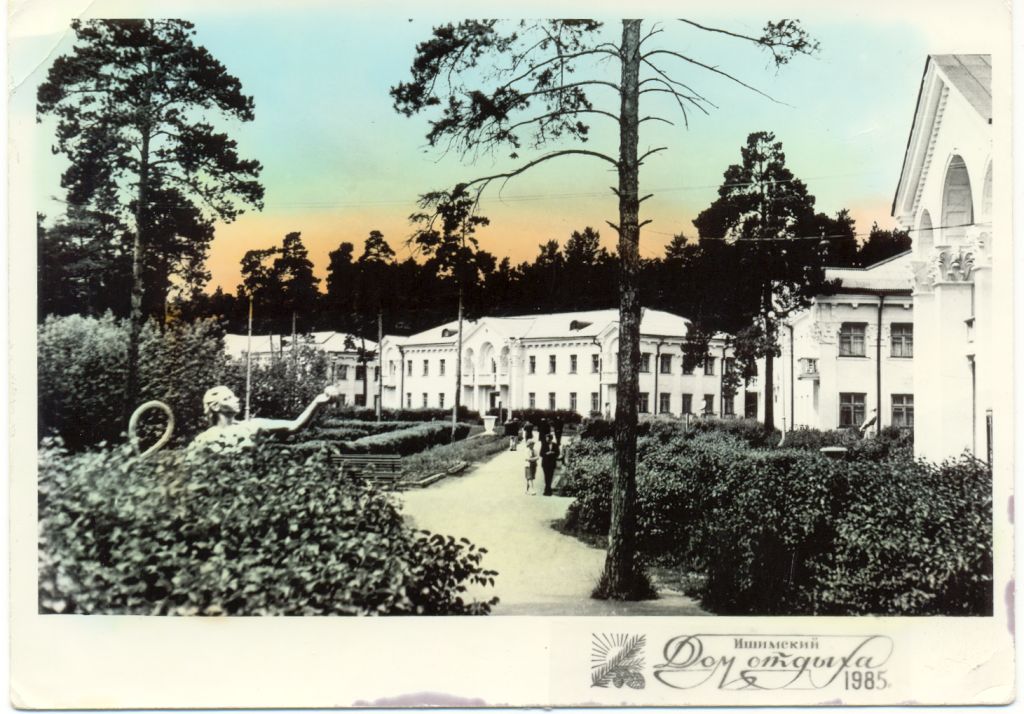 ДОМ  ОТДЫХА «ИШИМСКИЙ». 1985 г.
ГИПОТЕЗА:


ПРЕДПОЛОЖИМ, ЧТО АНСАМБЛЬ

 ДОМА ОТДЫХА «ИШИМСКИЙ» 

ОТНОСИТСЯ К АРХИТЕКТУРНОМУ НАПРАВЛЕНИЮ

 СТАЛИНСКИЙ «НЕОКЛАССИЦИЗМ» (АМПИР)
ЦЕЛЬ  ИССЛЕДОВАНИЯ:


ДОКАЗАТЬ ПРИНАДЛЕЖНОСТЬ
АРХИТЕКТУРНОГО АНСАМБЛЯ
РЕГИОНАЛЬНОГО ЗНАЧЕНИЯ
«ДОМ ОТДЫХА «ИШИМСКИЙ», 
К ЭПОХЕ 
СТАЛИНСКОГО 
НЕОКЛАССИЦИЗМА
ОБЪЕКТ  ИССЛЕДОВАНИЯ:


АРХИТЕКТУРА СОВЕТСКОГО ПЕРИОДА 

КАК КУЛЬТУРНОЕ НАСЛЕДИЕ 

ЭПОХИ СТАЛИНИЗМА
ПРЕДМЕТ  ИССЛЕДОВАНИЯ:


АРХИТЕКТУРНЫЙ ПАМЯТНИК
РЕГИОНАЛЬНОГО ЗНАЧЕНИЯ
«ДОМ ОТДЫХА «ИШИМСКИЙ», 
КАК СТИЛЕВОЕ ВОПЛОЩЕНИЕ 
СТАЛИНСКОГО НЕОКЛАССИЦИЗМА
ЗАДАЧИ:

ИЗУЧИТЬ АРХИТЕКТУРНЫЕ НАПРАВЛЕНИЯ И СТИЛИ 40-50-Х гг  ХХ ВЕКА;

ПОЗНАКОМИТЬСЯ С ИСТОРИЕЙ ВОЗНИКНОВЕНИЯ В СИНИЦИНСКОМ БОРУ АРХИТЕКТУРНОГО АНСАМБЛЯ – ДОМ ОТДЫХА «ИШИМСКИЙ»;

ВЫЯВИТЬ ОСОБЕННОСТИ, СВИДЕТЕЛЬСТВУЮЩИЕ О ПРИНАДЛЕЖНОСТИ ДАННОГО ОБЪЕКТА К АРХИТЕКТУРНОМУ СТИЛЮ СТАЛИНСКОЙ ЭПОХИ – НЕОКЛАССИЦИЗМУ (АМПИРУ).
МЕТОДЫ  ИССЛЕДОВАНИЯ: 


-  ПОИСКОВЫЙ
-  СИСТЕМНЫЙ 
ИСТОРИКО-СОЦИОЛОГИЧЕСКИЙ 
ДИАЛЕКТИЧЕСКИЙ
НАБЛЮДЕНИЕ
ЭКСКУРСИОННЫЙ
МЕТОД ИНТЕРВЬЮИРОВАНИЯ
ИССЛЕДОВАТЕЛЬСКИЙ
ПРАКТИЧЕСКИЙ
Сталинский ампир (неоклассицизм)
от фр. empire — «империя» и по аналогии с ампиром Наполеона Бонапарта
Один из лидирующих направлений в архитектуре СССР с середины 1940-х до середины 1950-х гг.

Стилевая задача – символизировать величие; создание образа идеального государства, всеобщего благоденствия и процветания
Основоположники советского неоклассицизма
Архитекторы
          И.В. Жолтовский
                     И.А. Фомин
                                 Г.П. Гольц
                                       Б.М. Иофан
                                               Л.В. Руднев и др.
Отличительные черты архитектуры сталинской эпохи
Ансамблевая застройка улиц 
Использование традиций античности, классицизма
Парадный и оптимистический настрой всего архитектурного ансамбля
 Использование мрамора, бронзы, лепнины, ценных пород дерева, а так же архитектурных ордеров, барельефов с изображениями рабочих, студентов, спортсменов.
Черты неоклассицизма в постройке архитектурного ансамбля Дома отдыха «Ишимский»
Античное наследие с его идеальными пропорциями и парадным убранством.
 При этом в декоре совместно с традиционными элементами классики обильно присутствуют идеологические мотивы: 
пятиконечная звезда, серп и молот, сцены уборки урожая, т.е. сноп пшеницы,  стилизованные барельефы и скульптуры рабочих, спортсменов и спортсменок.
КОРИНФСКИЕ КАПИТЕЛИ КОЛОНН, РОЗЕТОЧНЫЕ КАРНИЗЫ. ФОТО 2014 г.
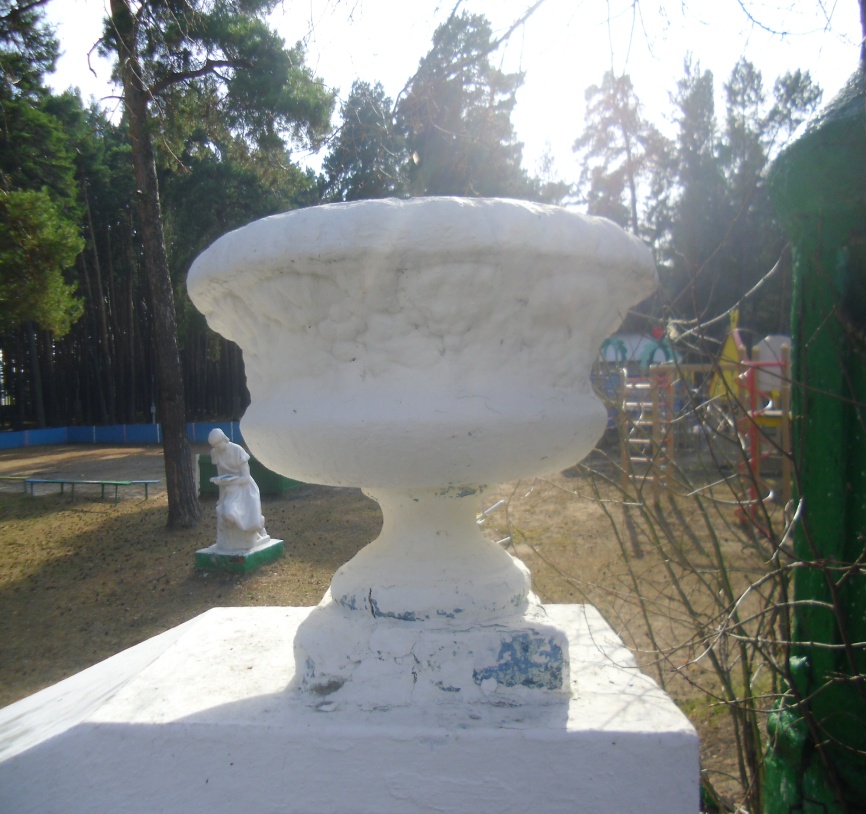 ВАЗОН С ДЕКОРОМ
 «ФРУКТОВО-ЯГОДНАЯ
ГИРЛЯНДА»
ВАЗОН С ДЕКОРОМ «ПЯТИКОНЕЧНАЯ ЗВЕЗДА»
Строительство жилых домов в стиле сталинского ампира в г.Ишиме
НАДПИСЬ НАД ГЛАВНЫМИ ВОРОТАМИ ДОМА ОТДЫХА
ГЛАВНЫЕ ВОРОТА. ФОТО 2014 г.
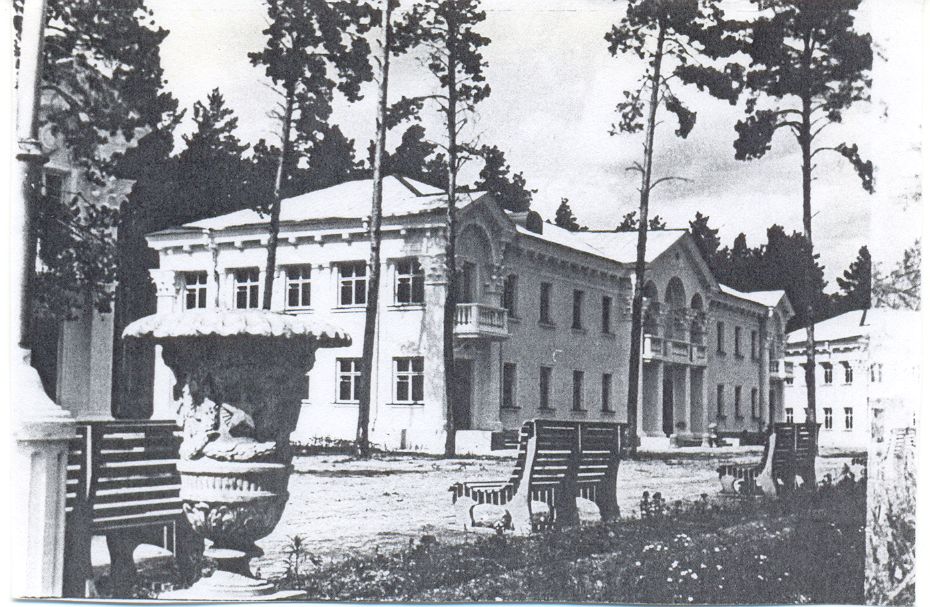 ДОМ  ОТДЫХА  «ЖЕЛЕЗНОДОРОЖНИК». 1954 г.
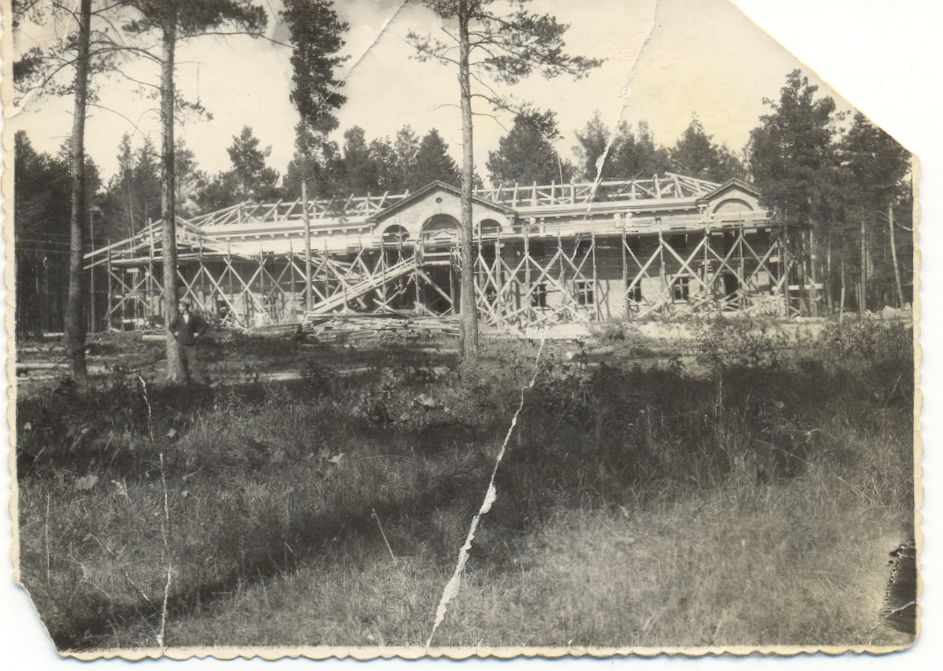 СТРОИТЕЛЬСТВО II КОРПУСА
КЛУБ – СТОЛОВАЯ
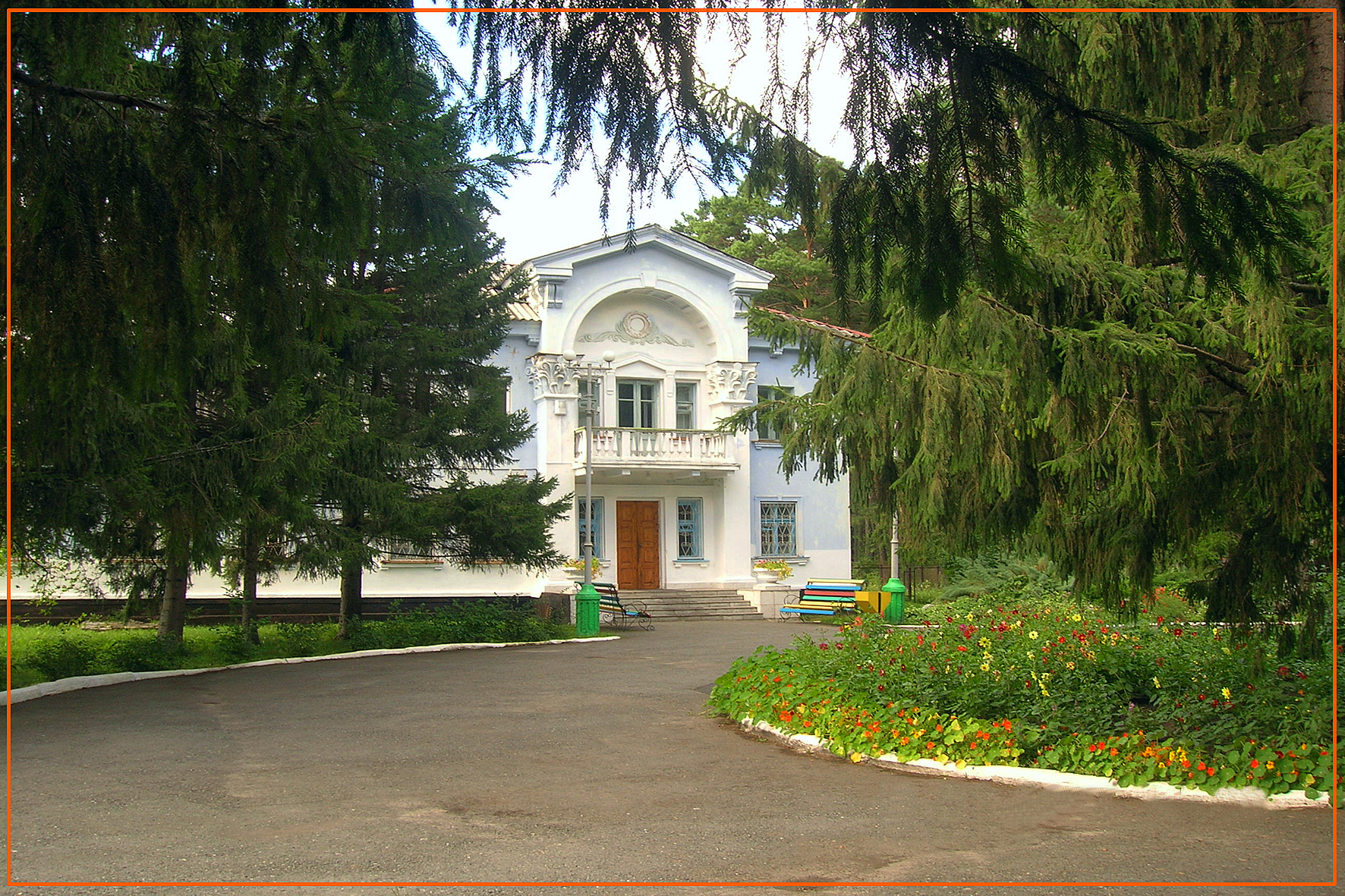 АДМИНИСТРАТИВНОЕ  ЗДАНИЕ
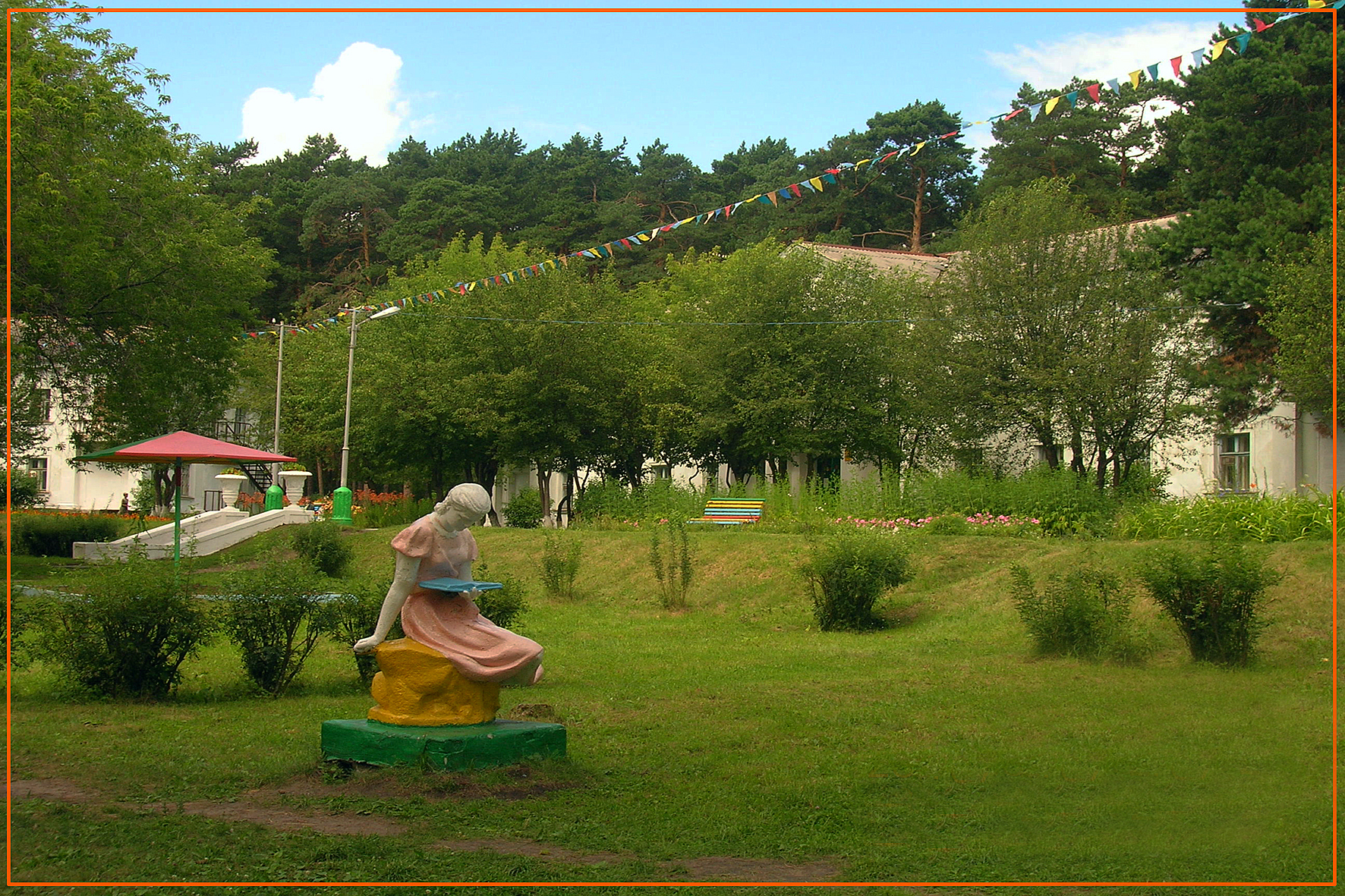 ЕДИНСТВЕННАЯ  СОХРАНИВШАЯСЯ  СКУЛЬПТУРА «ДЕВУШКА С КНИГОЙ»
По материалам комплексной программы 
«Сохранение и использование историко-культурного и природного наследия исторического города Ишима и его окружения», разработанной Российским научно-исследовательским институтом им. Д.С. Лихачева г. Москвы: 


«Комплекс здравницы представляет большой интерес  как пример архитектурного ансамбля «сталинской эпохи». Он включает более десяти объектов…

Комплекс хорошо сохранился, утратив только отдельные элементы благоустройства и гипсовую скульптуру, периода  «сталинского украшательства»…»
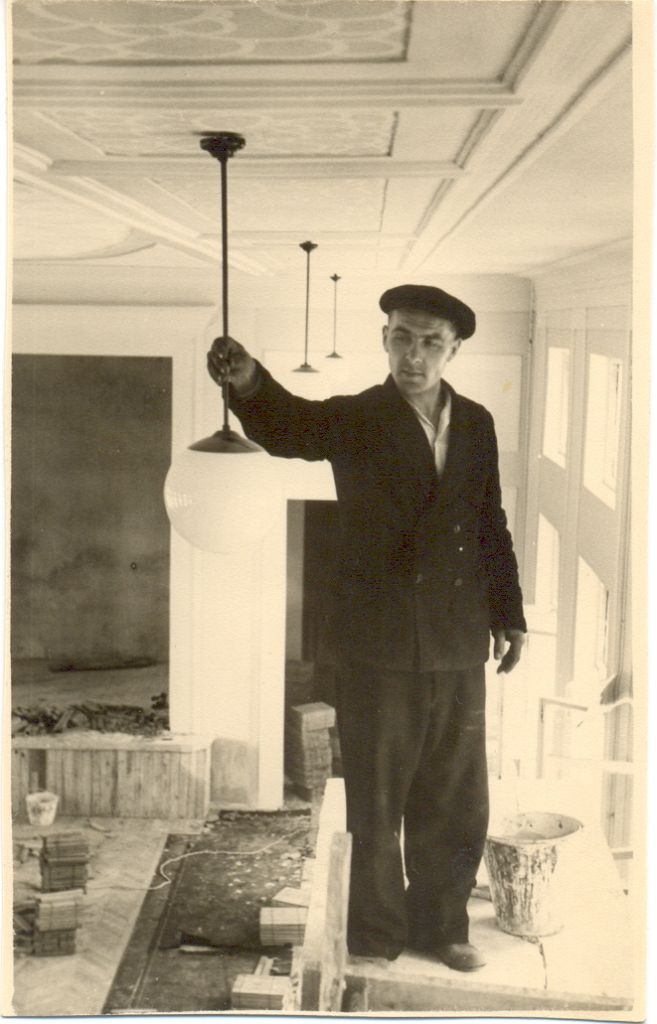 ЭЛЕКТРИК
КУВЫКИН АЛЕКСЕЙ
НИКОЛАЕВИЧ
 ПРОВОДИТ УСТАНОВКУ 
ЛАМП 
В СТОЛОВОЙ
1951 г.
ВИД  С  ГЛАВНОЙ  АЛЛЕИ  НА  ТЕРРЕНКУРЫ
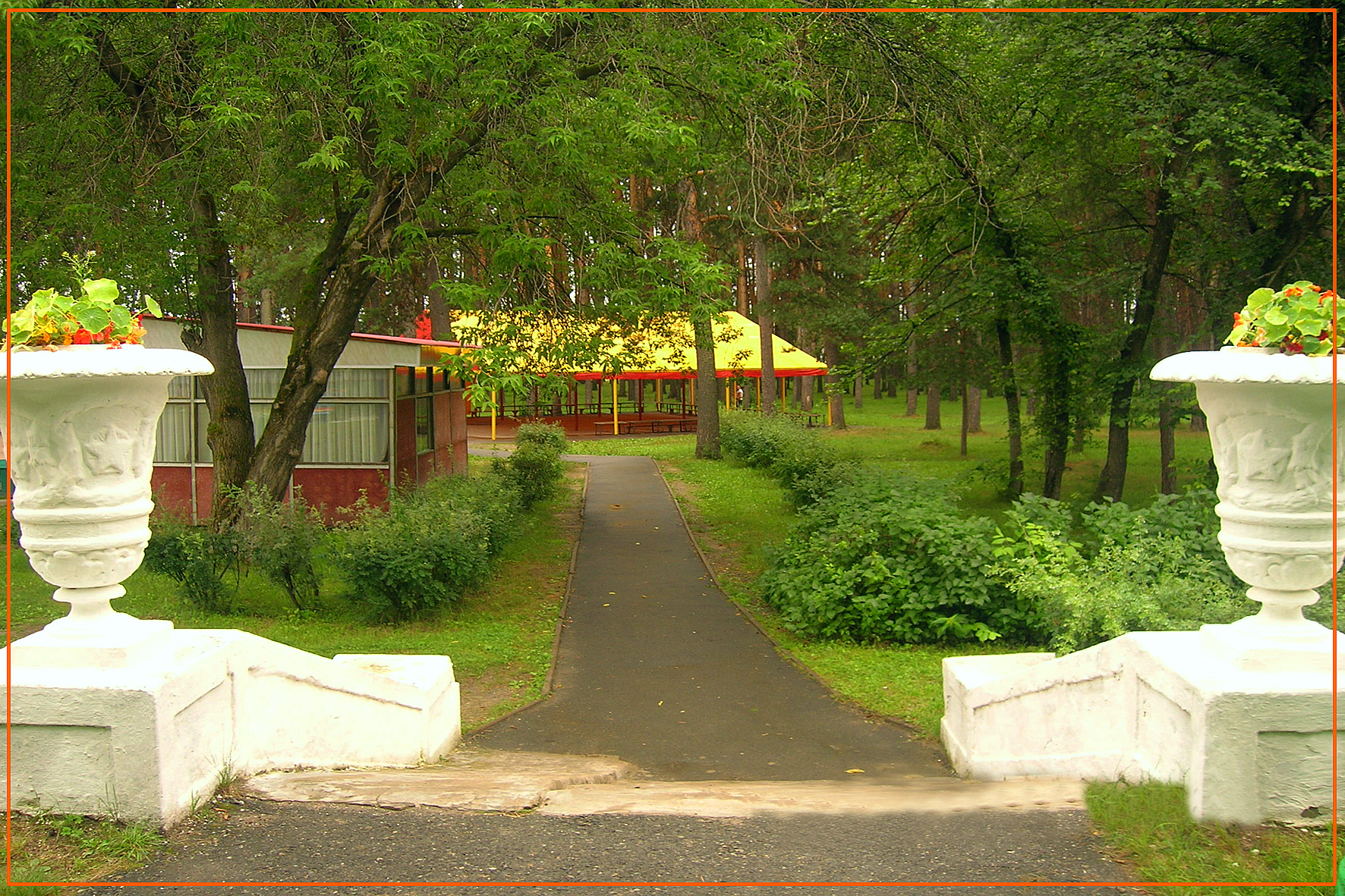 МАЛЫЙ  ТЕРРЕНКУР
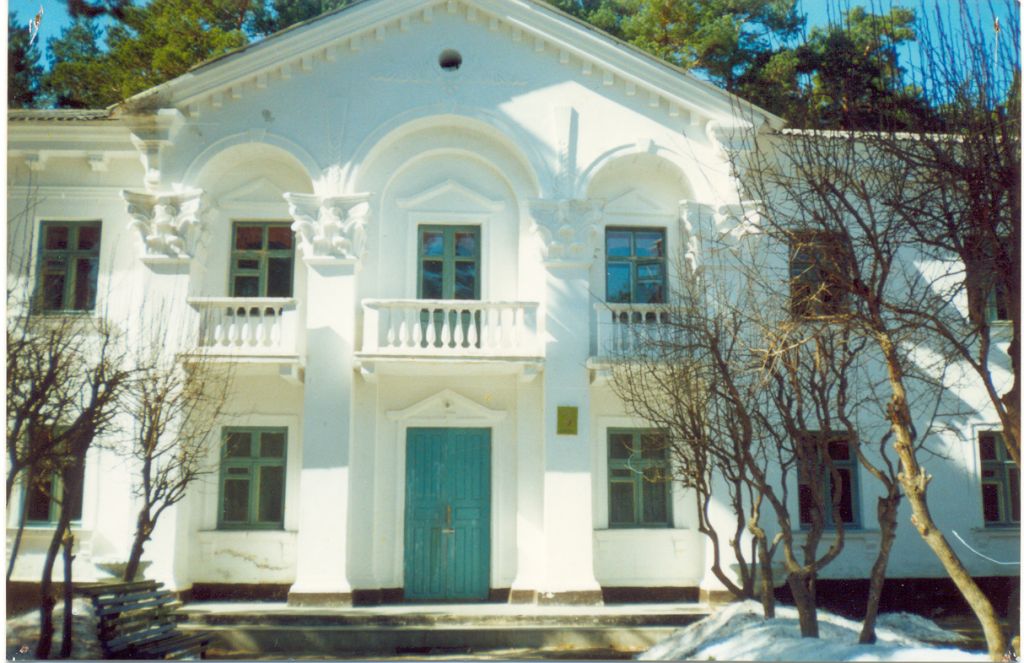 КОРПУС № 1. ФОТО 2004 г.
АЛЛЕЯ ФРОНТОВИКОВ
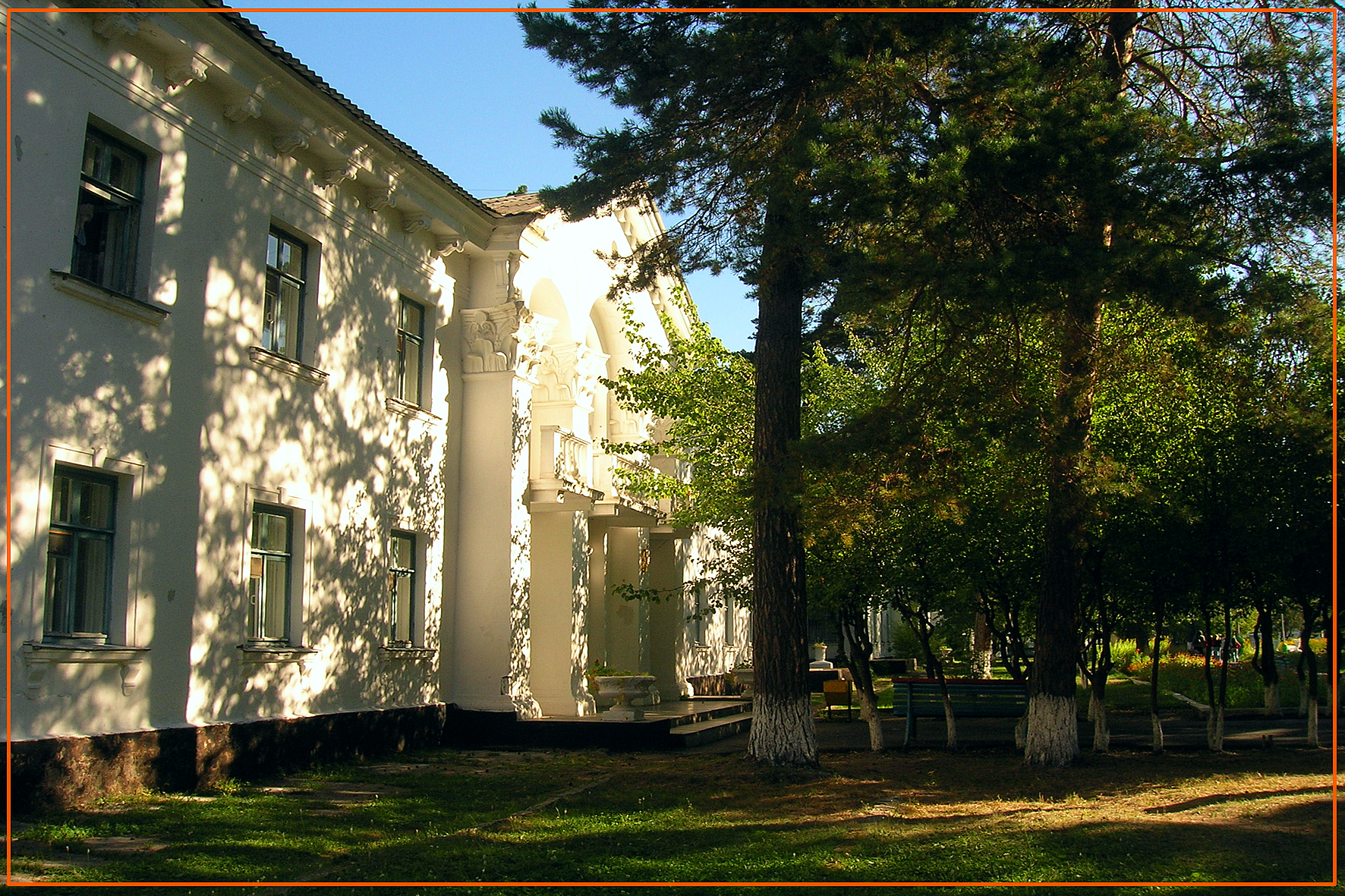 КОРПУС № 3. ФОТО 2009 г.
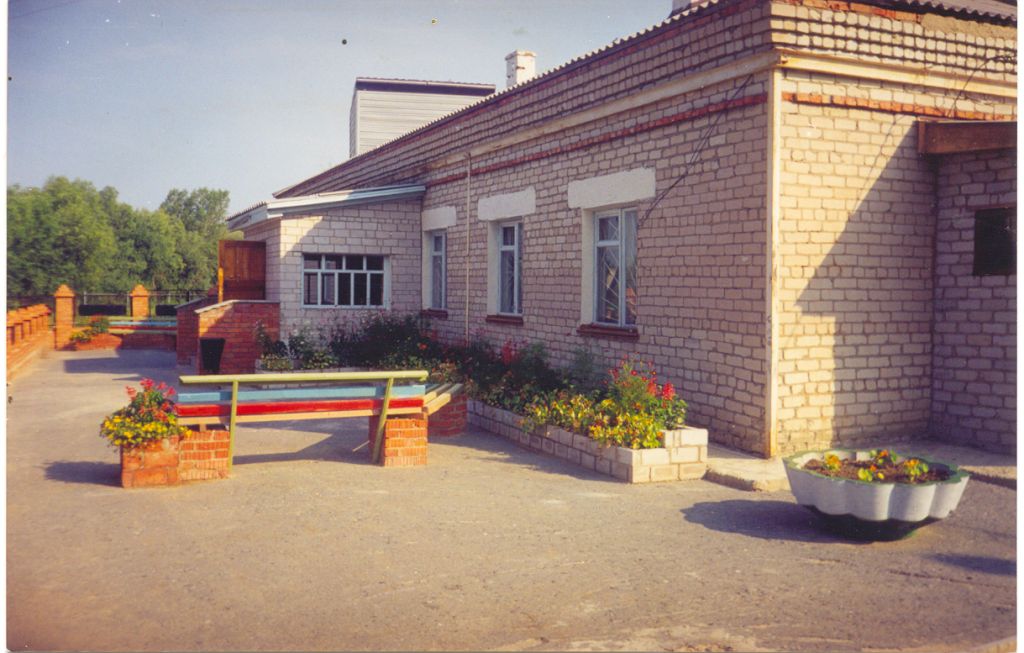 ВОДОЛЕЧЕБНИЦА. СКВАЖИНА 3-Б (бальнеологическая - 1530 м)
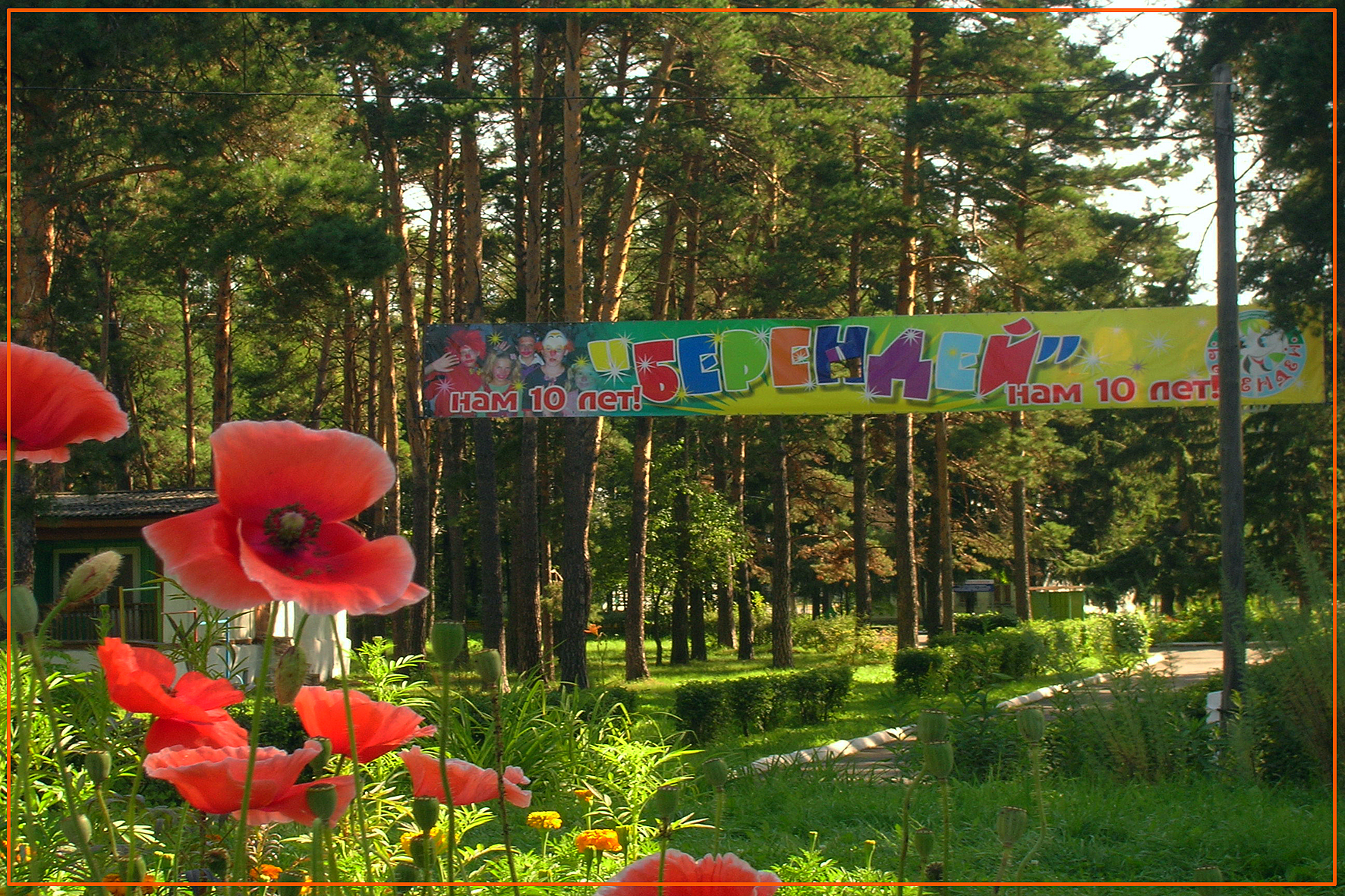 ГЛАВНАЯ  АЛЛЕЯ  БЫВШЕГО  ДОМА  ОТДЫХА – НЫНЕ СОЛКД «БЕРЕНДЕЙ»
В 2014 году ОАО Санаторий «Ишимский»
 бывший Дом отдыха 
был продан с аукциона 
Федеральным  агенством по управлению государственным  имуществом  в частные руки.

Надеюсь,  история здравницы будет иметь продолжение…

СПАСИБО  ЗА  ВНИМАНИЕ!